Quartiersmeisterei Walle
Vorbereitung der konstituierenden Sitzung des Steuerungsgremium:
Zusammensetzung Steuerungsgremium 
Zusammensetzung Begleitgruppe
Beschlüsse


Beschluss der Geschäftsordnung durch den Beirat am 24.02.2022
Zur Erinnerung: Organisationsschema
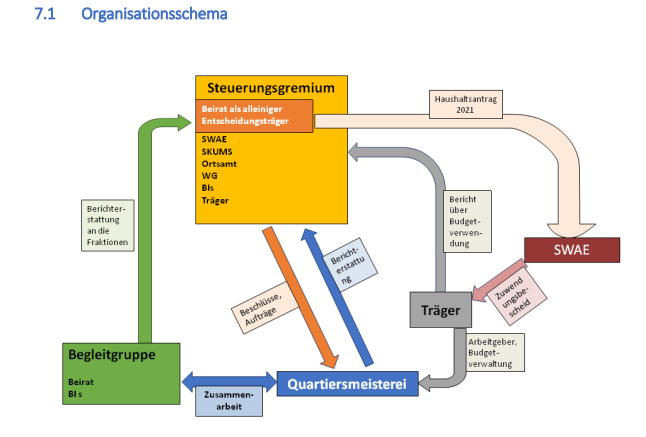 Zusammensetzung Steuerungsgremium
Zusammensetzung Begleitgruppe
Beschlüsse